Figure 1. An abandoned house overtaken by nature.
QJM, Volume 109, Issue 5, May 2016, Pages 353–354, https://doi.org/10.1093/qjmed/hcw035
The content of this slide may be subject to copyright: please see the slide notes for details.
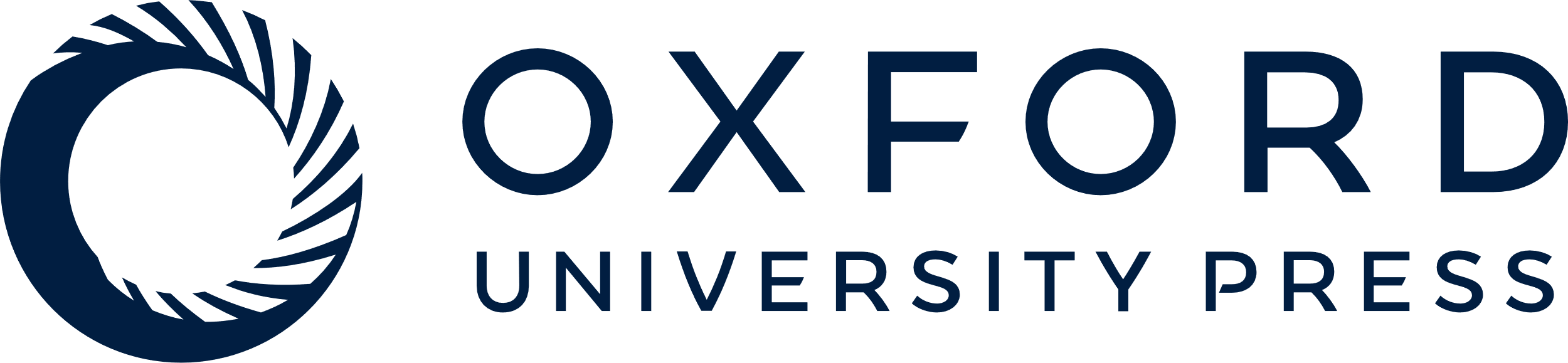 [Speaker Notes: Figure 1. An abandoned house overtaken by nature.


Unless provided in the caption above, the following copyright applies to the content of this slide: © The Author 2016. Published by Oxford University Press on behalf of the Association of Physicians. All rights reserved. For Permissions, please email: journals.permissions@oup.com]